OFICIOS Y PROFESIONES
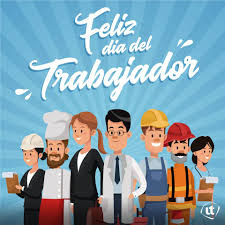 ADIVINA

ADIVINADOR…
MANEJANDO MI AUTOMÓVIL
POR LA CIUDAD EL DÍA ENTERO
ME PAGAN CADA VIAJE
PORQUE SOY EL …
YO NO LE TENGO MIEDO
PORQUE SI ME DUELE 
UN DIENTE
ME LO ARREGLA Y ME DICE
QUE ME CEPILLE SIEMPRE…
PARA ESTAR LINDO Y PROLIJO
CON TIJERA Y CON CEPILLO
MI AMIGO EL …
¡SIEMPRE ME ARREGLA EL FLEQUILLO!
CON VIGAS , CEMENTO Y CAL,
CON ARENA Y CON LADRILLOS,
HARÉ UNA CASA SEGURA…
¡QUE NO ES TRABAJO SENCILLO!
EN MOTO O EN BICICLETANO TE HAGO ESPERAR.LLEVARÉ A TU DOMICILIOLO QUE ACABAS DE COMPRAR…
USO BLANCO GUADAPOLVO
Y ME DEDICO A ENSEÑAR
EN LA ESCUELA A LOS NIÑOS
¡QUÉ FACIL DE ADIVINAR!